jueves, el 10 de 2018
Un día libre – muchos estudiantes ausentes
viernes el 11 de 2018
Hablamos – debate
Repaso de tarea
Canción
Más condicional
Tarea: Termina la práctica
Discusión
¿Has vivido tú con muchos parientes? Explique
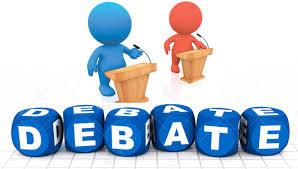 DEBATE
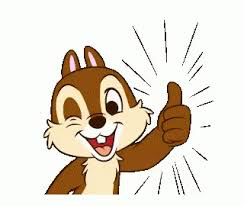 A: Crees que es una ventaja vivir con los parientes      
      Defiende tu posición con hechos de la cultura.
B: Crees que es una desventaja vivir con los parientes.    
      Defiende tu posición con hechos de la cultura.
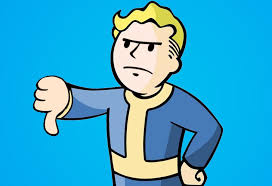 Repaso de tarea
Práctica:
Cambie las oraciones al condicional.
 
1.  Ellos dicen que lloverá mañana.
													
2.  Mi familia sabe que me casaré con Juanes.
													
3.  Decido que no tendrán tarea durante las vacaciones.
													
4.  Me avisan que hay un accidente en la calle.
													
5.  Mi tía escribe que llegará en dos semanas.
													
6.  Tú no sabes que ellos llegan temprano.
Ellos dijeron que llovería mañana.
Mi familia  supo /sabía que me casaría con Juanes.
Decidí que no tendrían tarea durante las vacaciones.
Me avisaron que habría un accidente en la calle.
Mi tía escribió que llegaría en dos semanas.
Tú no supiste/ sabías que llegarían temprano.
canciÓn
Solo si es contigo por Bombai Ft. Bebe
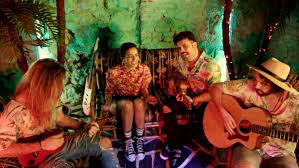 Escucha el acento de los cantantes y adivina ¿de dónde son?
Usos del condicional
a un concierto
a un partido
a una boda
a caminar con el perro
a un baile
a Prom
¿Querrías venir a Prom conmigo?
en una escuela
el la oficina de la escuela
en un trabajo
en una tienda
en el aeropuerto
en un banco
en la casa de un amigo
¿Me podría decir dónde está el baño?
2
Just use singular form here bec it is followed by a verb in the infinitive
gustaría
To like
con tus padres
con tus profesores
con tu jefe
con tus abuelos
con el director de la escuela
encantaría
To really like
fascinaría
To be fascinated
 with
me
nos
te
os
les
le
Me gustaría ir al concierto por favor.
problemas con tus padres
problemas en la escuela
problemas con tus notas
ideas para un regalo
ideas para comprar algo
Deberíamos parar y pedir direcciones
Mi perro comió mi tarea
Deberías pedir una copia nueva de tu profe.
tarea
Termina los ejemplos en cada página y las actividades en pá 3

A.  Verbos regulares. Elige la respuesta correcta.
1.  Antes de ir a tu casa Raúl y yo  debería /  deberíamos  / deberíais pasear al perro.
2.  Mis padres  sería  / seríais  / serían más felices viviendo en Cuba.
3.  Te advertí que esa empresa no te  devolverías  / devolvería / devolverían el dinero.
4.  Yo  irías  / iríamos  / iría contigo hasta el fin del mundo.
5.  Nos  gustaría  / gustaríamos  / gustarían ir de vacaciones en verano.
B.  Verbos irregulares. Escribe los verbos en condicional simple.
1.  Creí que vosotros _______________________________(venir)  hoy.
2.  La primera vez que fui a España _________________________(tener)  15 años.
3.  ¿________________________________(poder)  tú venir a recogerme?
4.  ¿Crees que no ________________________(caber)  otro armario aquí?
5.  Los alumnos________________________ (querer)  tener más tiempo libre.
C.  Todo tipo de verbos. Escribe los verbos en condicional simple.
1.  Me ________________________(encantar)  acompañarte en tu aventura.
2.  Mis vecinos dijeron que no __________________________(necesitar)  ayuda.
3.  ¿No _________________________(poder)  tú bailar delante de tanta gente?
4.  Si mi mamá se enoja creo que es  mejor no le _____________________________(pedir/nosotros)  nada.
5.  Esas casas __________________________(valer)  cerca de trescientos mil euros hace 5 años.